Olympian Marcus Lawler
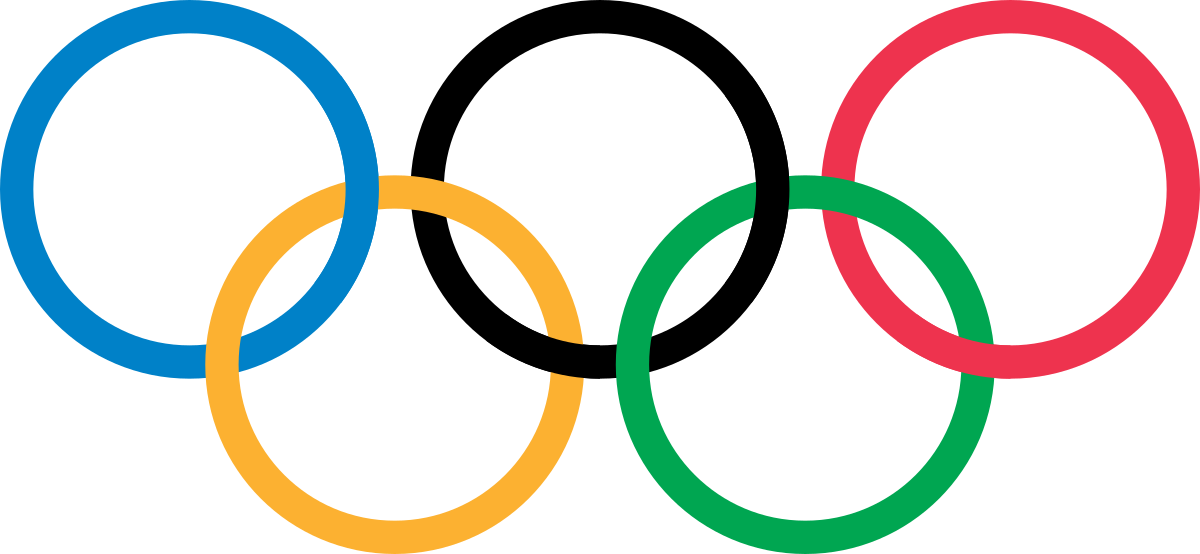 Visit to St. Joseph’s P.S., 
Gorey
C Rochford, 2024
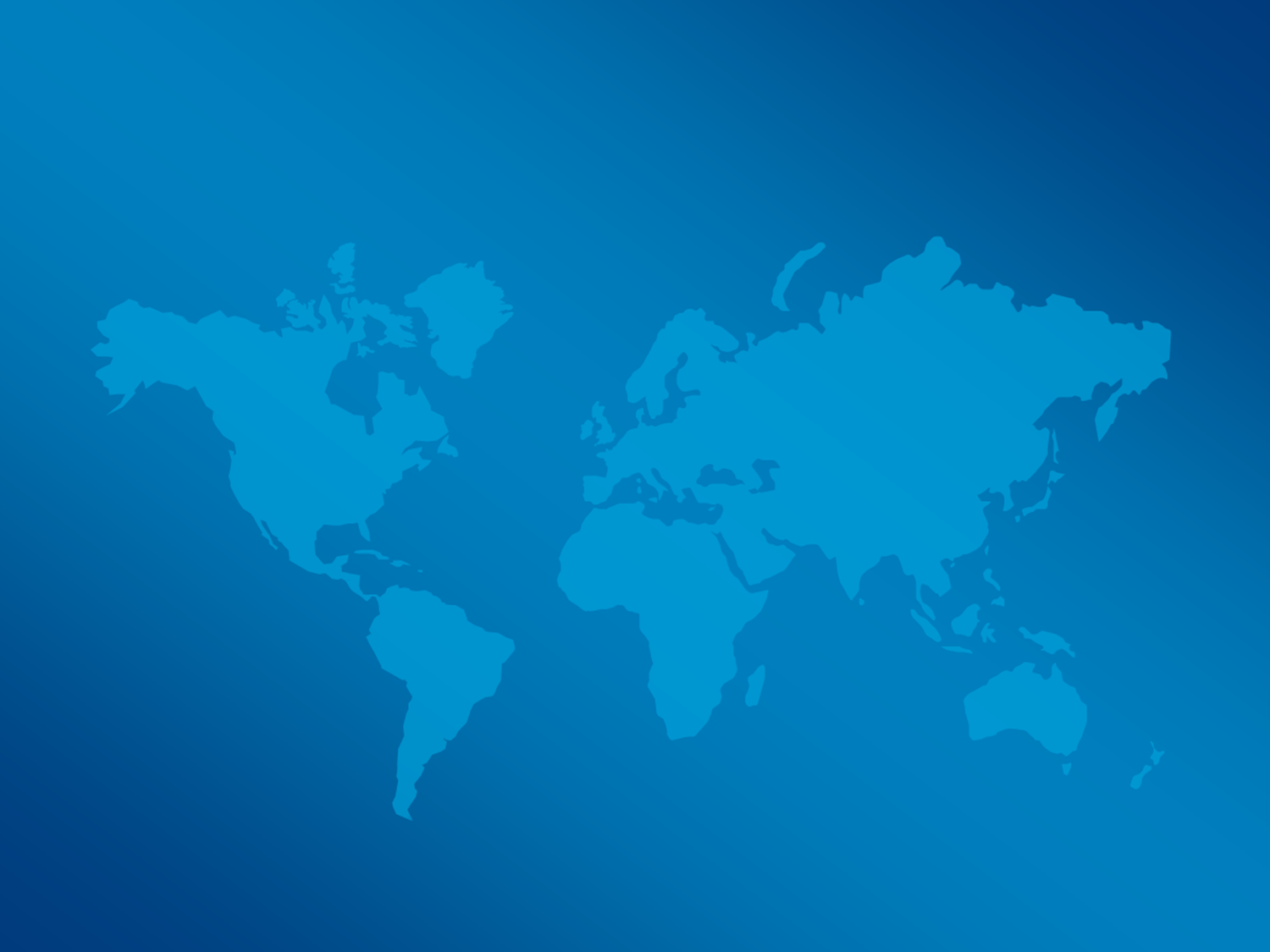 Olympics
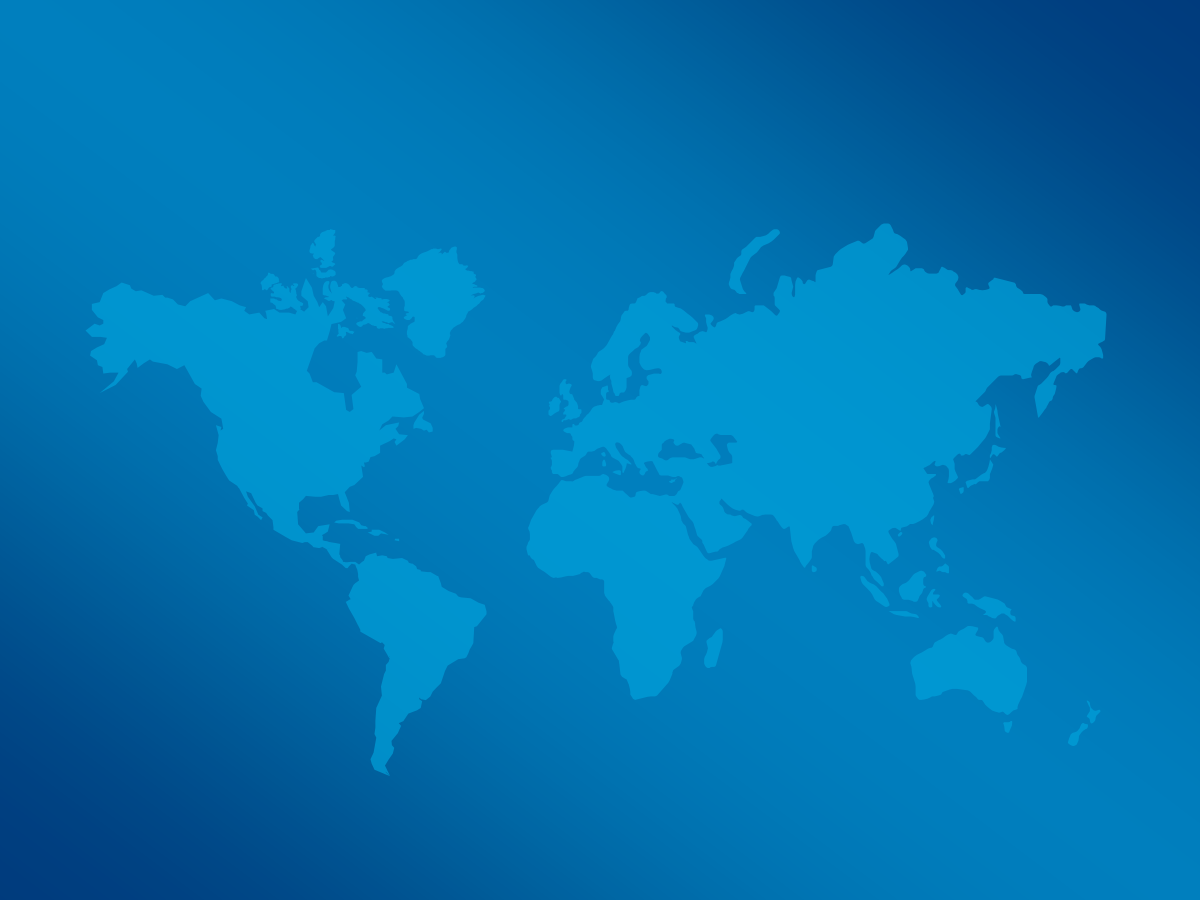 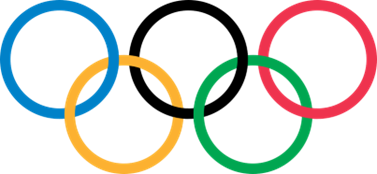 The Olympic Games are the leading sports’ event in the world.
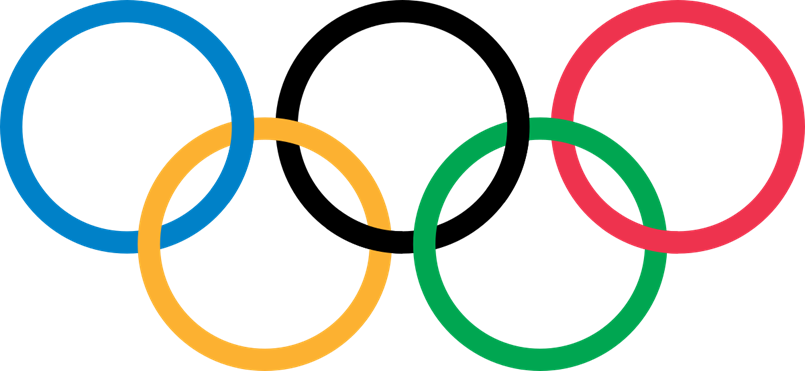 Only the world’s best athletes can compete.
Olympics
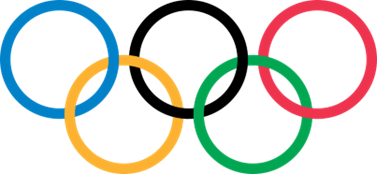 The Olympics includes the Summer Games and the Winter Games.
Each is held in a different country once every 4 years.
The first modern Olympic Games took place in Athens, Greece, in 1896.
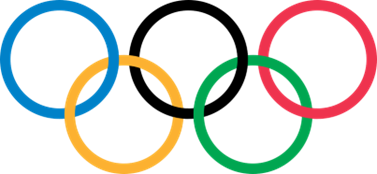 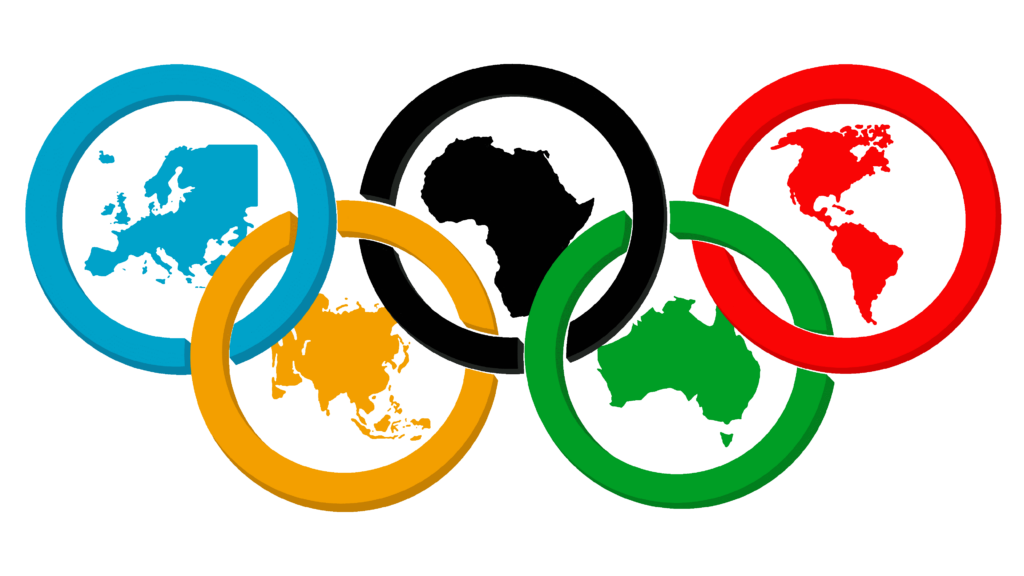 [Speaker Notes: https://animationvisarts.com/olympics-symbol-meaning/  18.2.24]
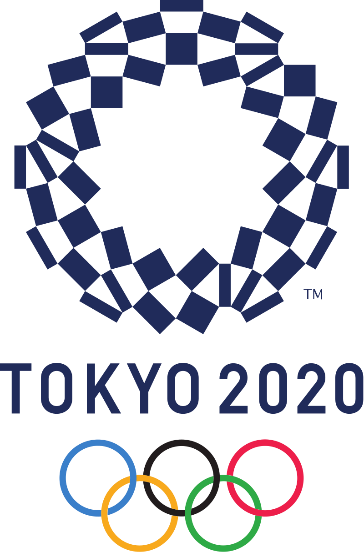 Tokyo Olympics
The 2020 Olympics took place in Japan and are called the Tokyo Olympics.
They were held in 2021 due to Covid.
205 countries participated, including Ireland.
[Speaker Notes: https://wonderopolis.org/wonder/how-many-countries-participate-in-the-Olympics  18.2.24]
Marcus Lawler
Marcus Lawler was one of Ireland’s116 competitors.

He therefore earned the title of Olympian.
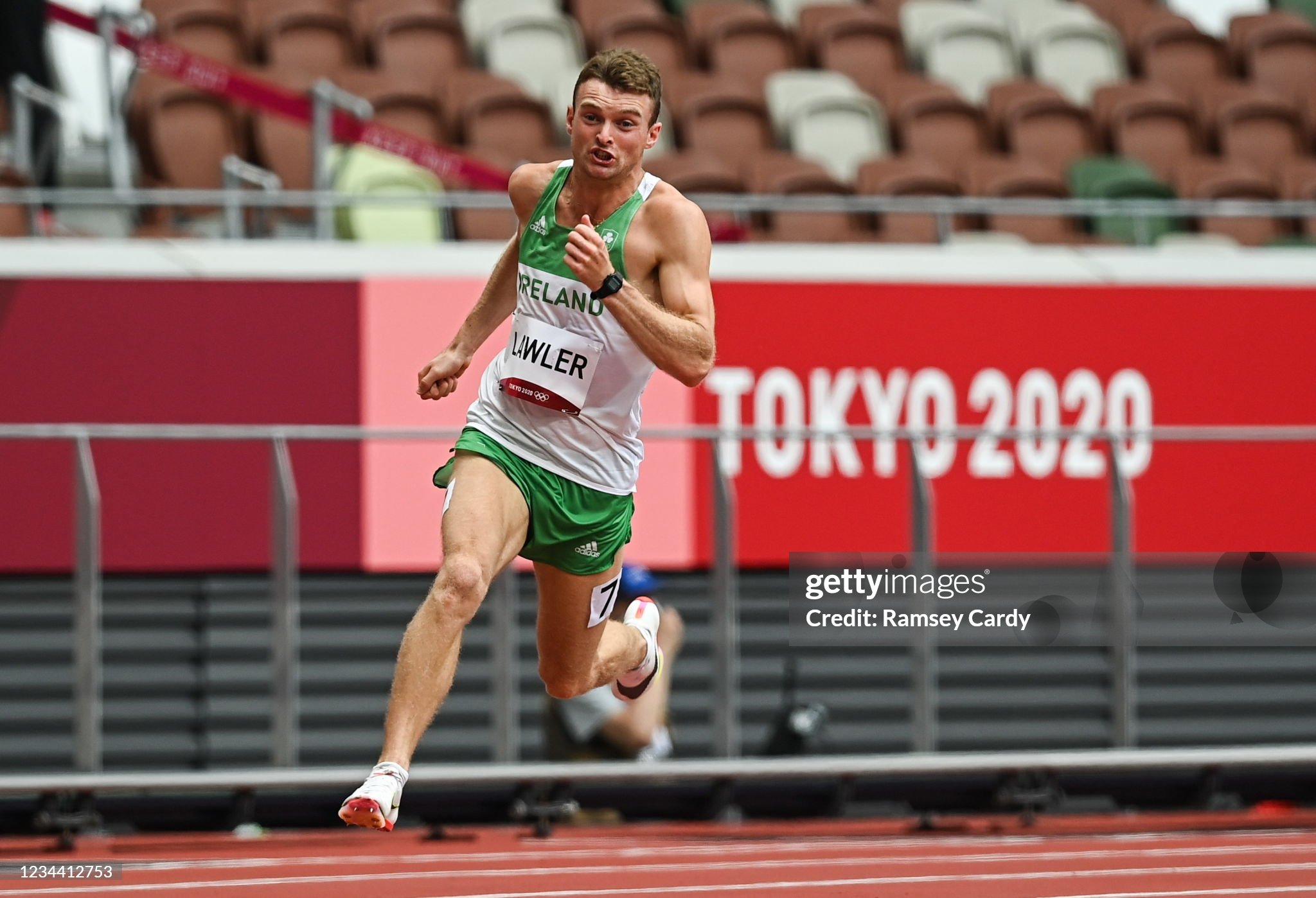 [Speaker Notes: Image:  https://www.gettyimages.ie/detail/news-photo/tokyo-japan-3-august-2021-marcus-lawler-of-ireland-in-news-photo/1234412753?adppopup=true  18.2.24
Text 1: https://en.wikipedia.org/wiki/Ireland_at_the_2020_Summer_Olympics 18.2.24   (Note: 116 Irish competitors in 19 sports)]
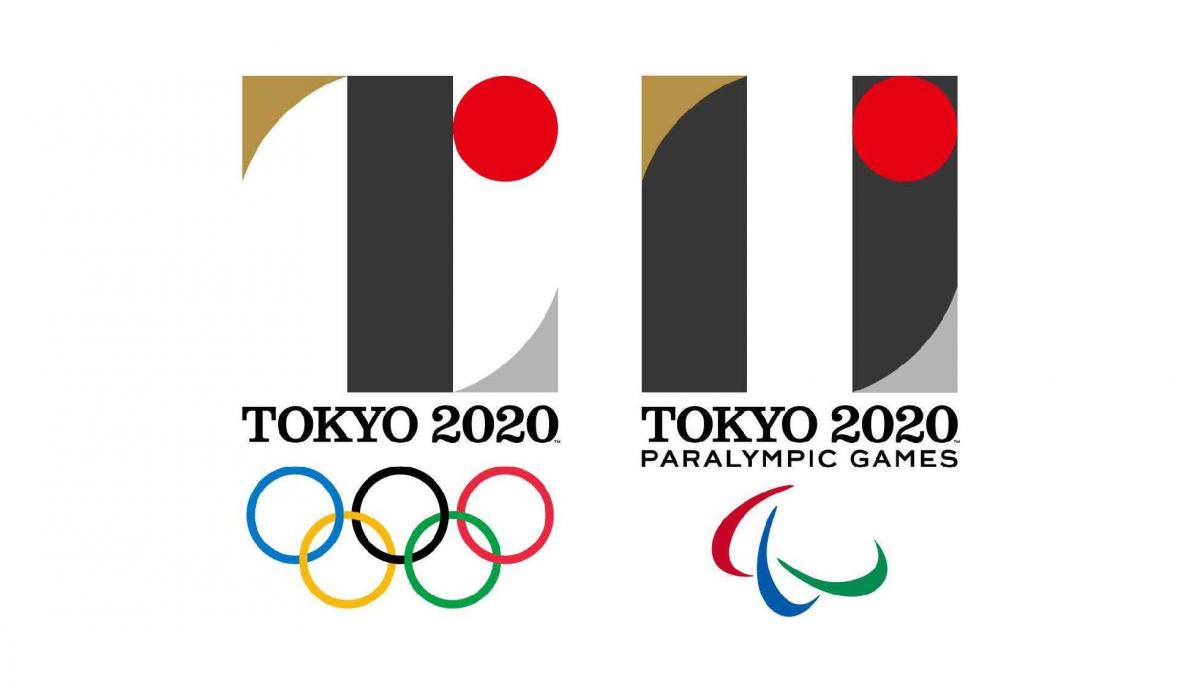 The Tokyo 2020 Olympic and Paralympic Games emblems symbolise the power of the world coming together as one.
ⒸTokyo 2020
[Speaker Notes: https://www.paralympic.org/news/tokyo-2020-launches-emblems-olympic-and-paralympic-games  18.2.24]
Profile - Marcus Lawler
Date of Birth:  28th February 1995                Age:  28
From:         Carlow
Sport:         Athletics - Sprinting
60m, 100m, 200m, 300m, 400m, 
4x100m relay, 4x200m relay
Specialising:  200m
Personal Best in 200m:  20.33 seconds
https://worldathletics.org/athletes/ireland/marcus-lawler-14428849 -  as at 18.2.24
[Speaker Notes: https://worldathletics.org/athletes/ireland/marcus-lawler-14428849 -  as at 18.2.24]
Profile - Marcus Lawler
Favourite Food:  Pizza
Most rewarding moment in sport:
 “Getting the opportunity to wear the Irish Singlet at major Championships such as Worlds or Europeans. So much work goes into getting that chance.”
Favourite Movie:  Focus
Favourite Music:  Charts
Childhood Heroes:  Parents
Favourite Sportsperson:  Husain Bolt
Talents other than sport:   “Although related to sport, I enjoy coaching other individuals or teams and seeing them improve and getting the best out of themselves.”
https://www.daretobelieve.ie/ambassadors/marcus-lawlor/   18.2.24
[Speaker Notes: https://www.daretobelieve.ie/ambassadors/marcus-lawlor/  18.2.24]
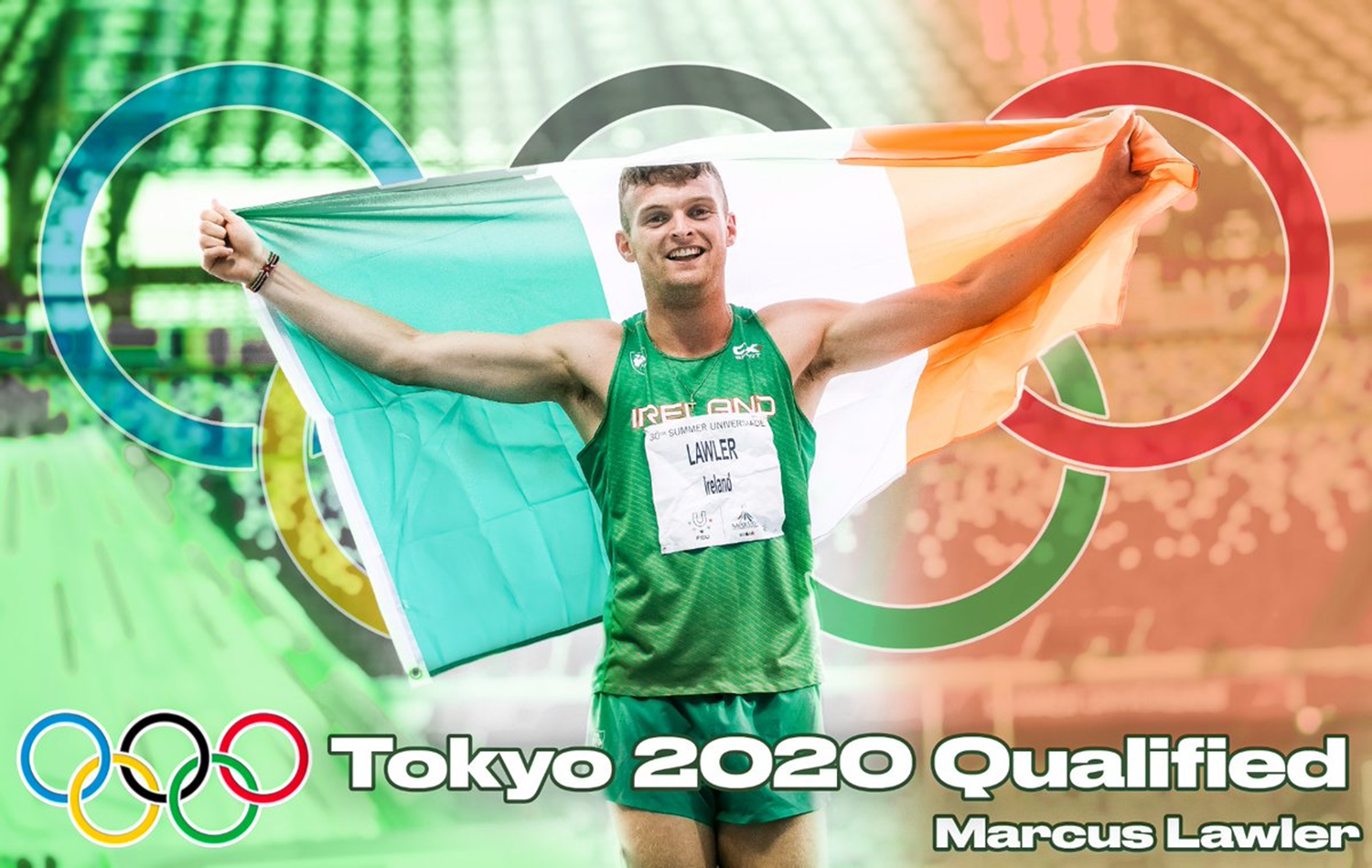 [Speaker Notes: Image: Marcus Lawler, X (formerly Twitter) - https://twitter.com/marcus_lawler/status/1413253316709076994  18.2.24]
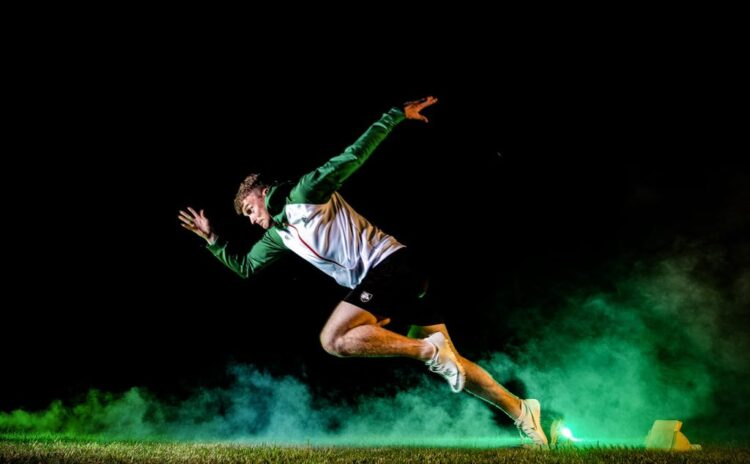 “To the people in my corner and the people who have backed me all the way I owe a massive thank you!

A lifetime of hard work, dedication and perseverance to achieve my dream.”
 
Marcus Lawler, July 2021
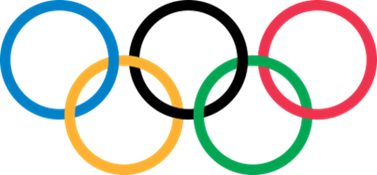 Marcus Lawler
[Speaker Notes: Quote: https://twitter.com/marcus_lawler/status/1413253316709076994  18.2.24]
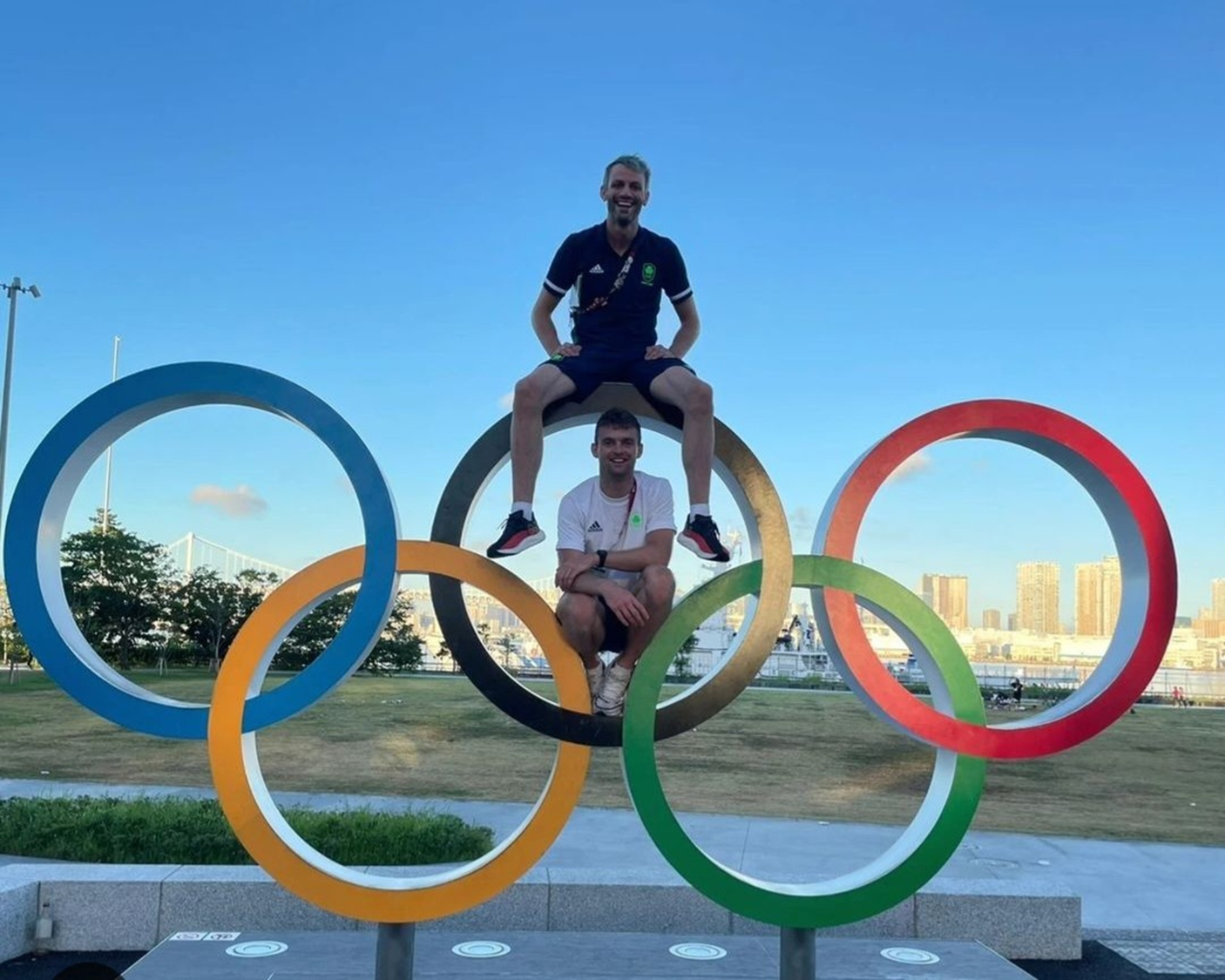 Marcus Lawler with fellow Irish Olympian, Thomas Barr, Japan 2021.
[Speaker Notes: Image: Marcus Lawler, X (formerly Twitter) - 18.2.24]
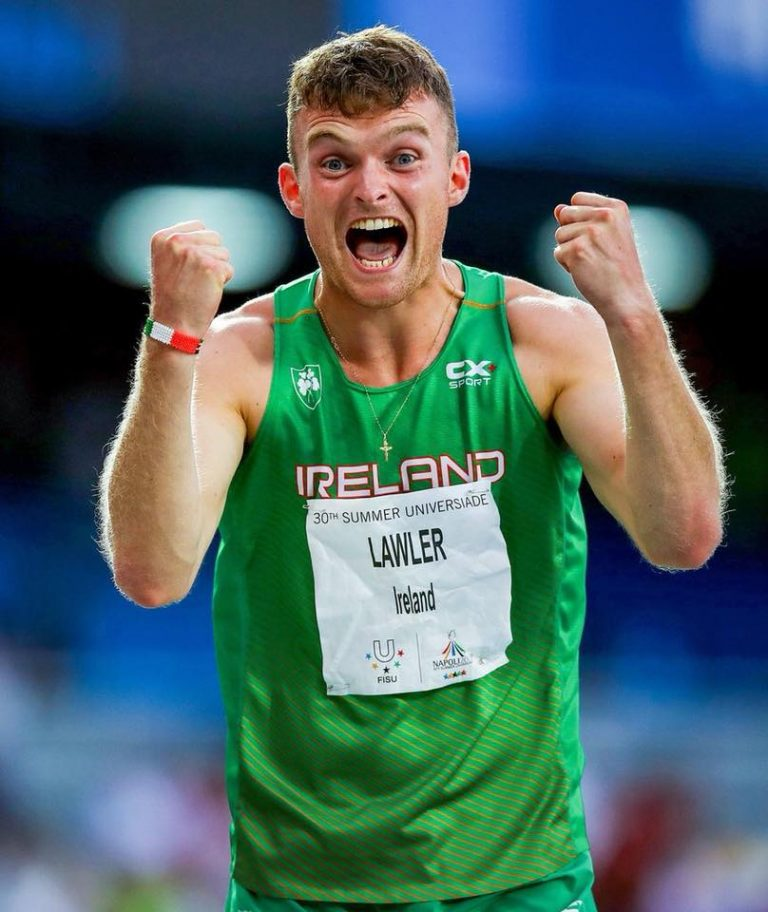 Marcus won bronze for Ireland in the 200m at the World University Games 2019 in Italy, with a time of 20.55 seconds.
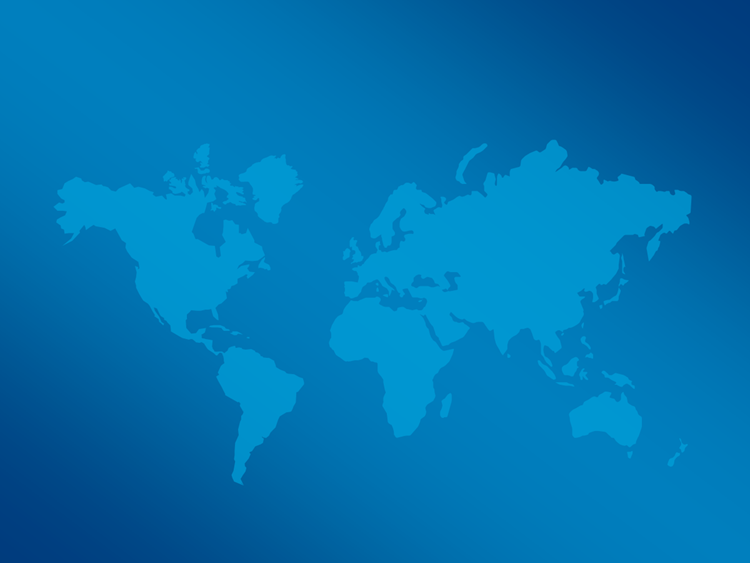 [Speaker Notes: https://www.corkcitysports.ie/marcus-lawler-wins-200m-bronze-at-world-university-games/  18.2.24
Games held in Naples, Italy.  This time was outside his then personal best by 0.15 seconds.]
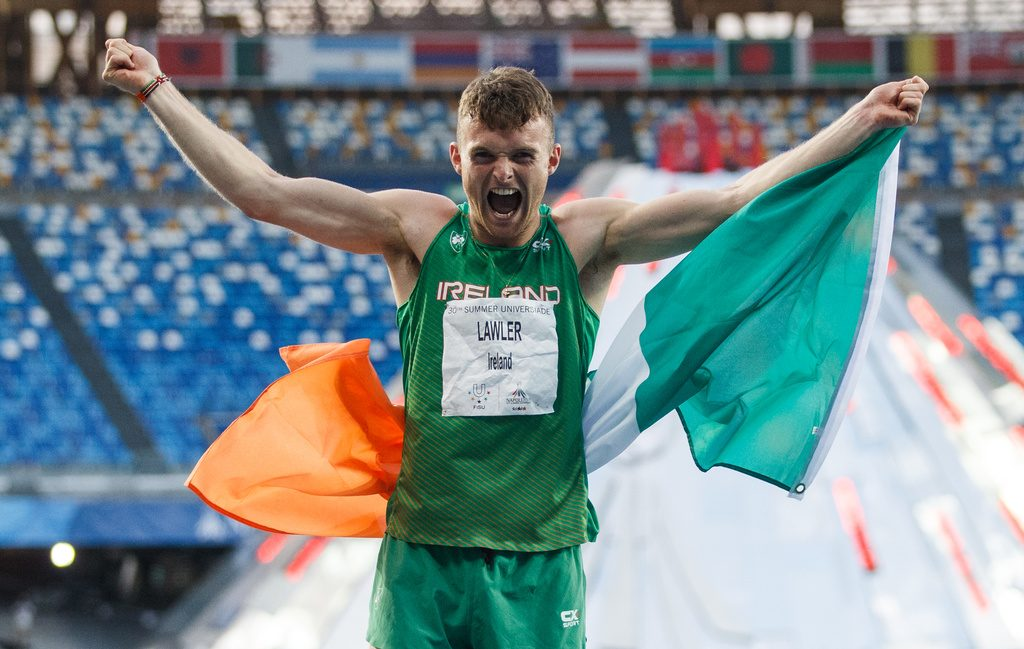 [Speaker Notes: https://www.studentsport.ie/bronze-medal-for-marcus-lawler/  18.2.24]
Summary of Marcus’ Honours
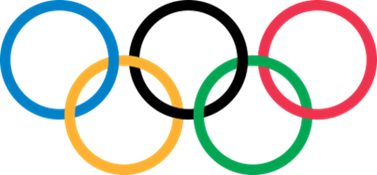 Olympian 2021
 
World University Games bronze medallist, 2019
 
5 times National Champion
 
5 times Indoors Champion
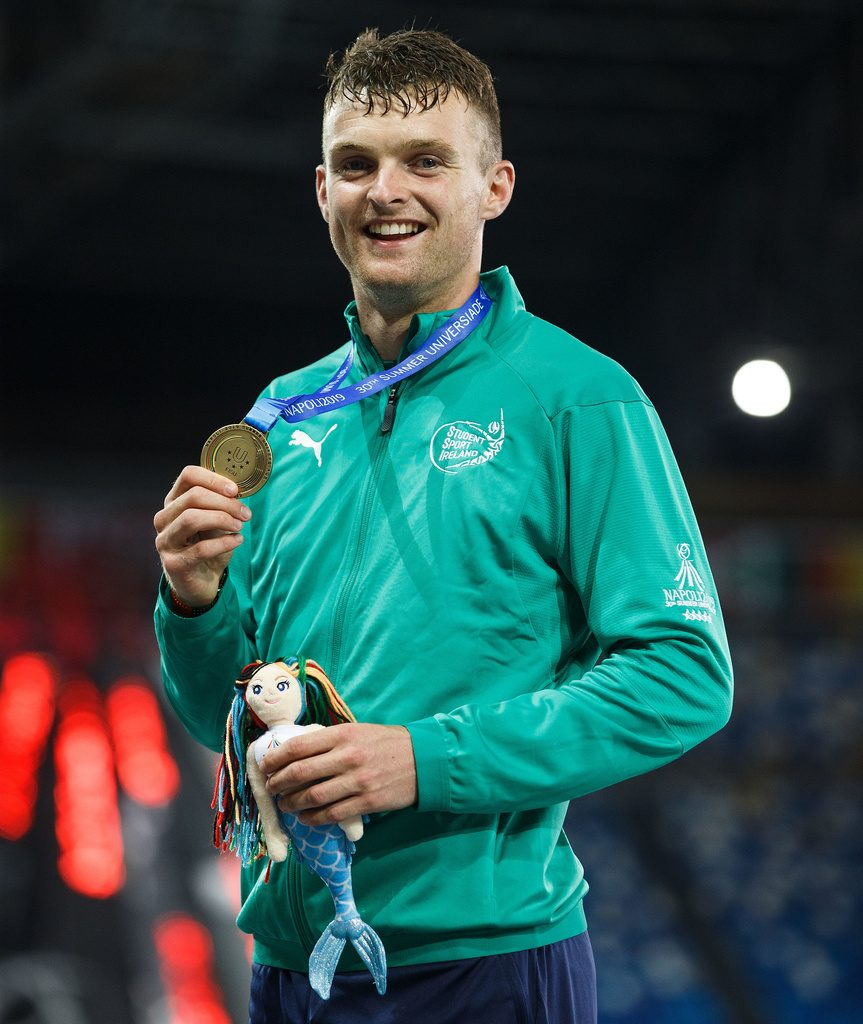 https://worldathletics.org/athletes/ireland/marcus-lawler-14428849   18.2.24
[Speaker Notes: Data: https://worldathletics.org/athletes/ireland/marcus-lawler-14428849  18.2.24]
In action at the World University Games
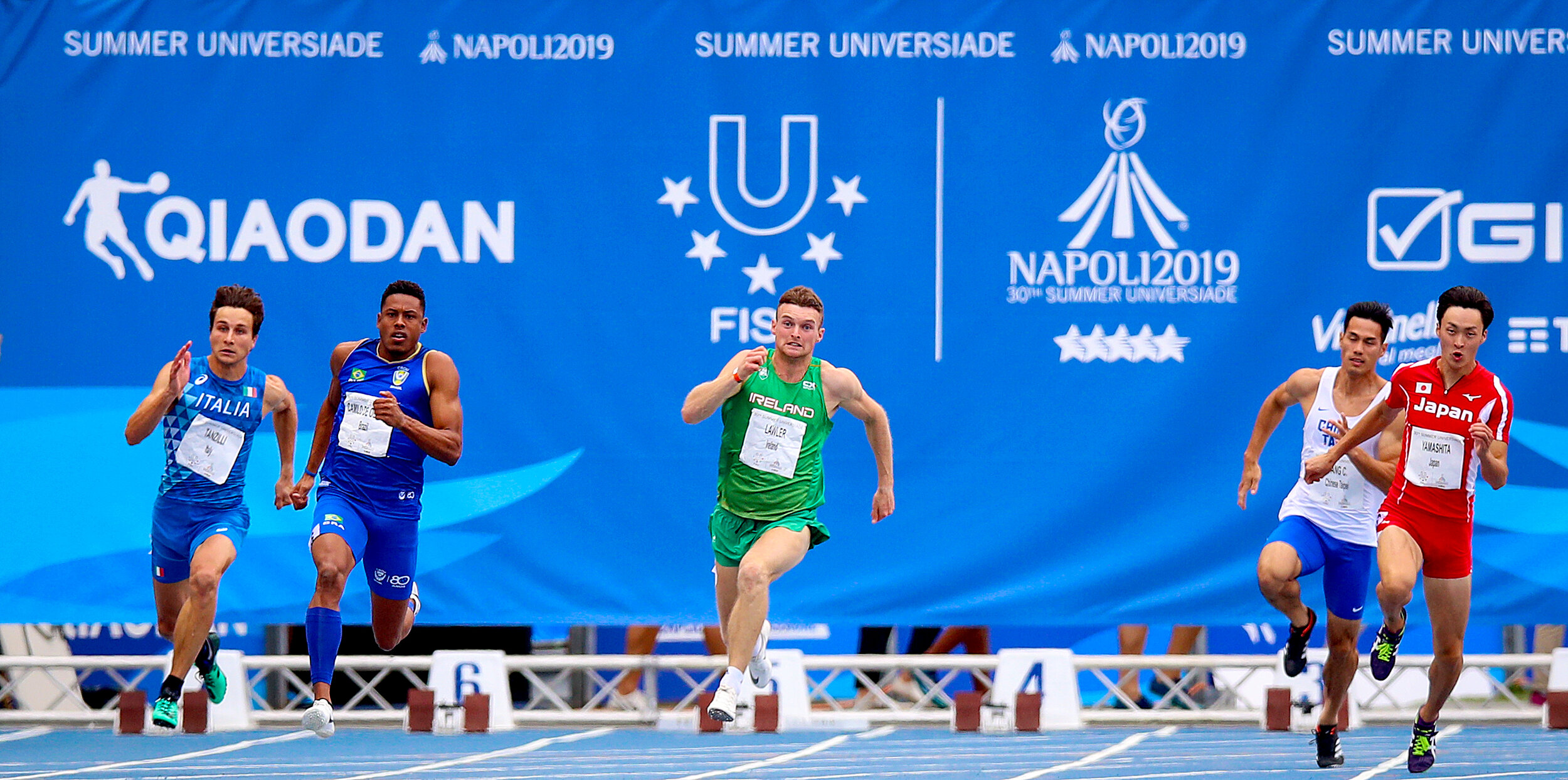 [Speaker Notes: https://www.daretobelieve.ie/ambassadors/marcus-lawlor/  18.2.24]
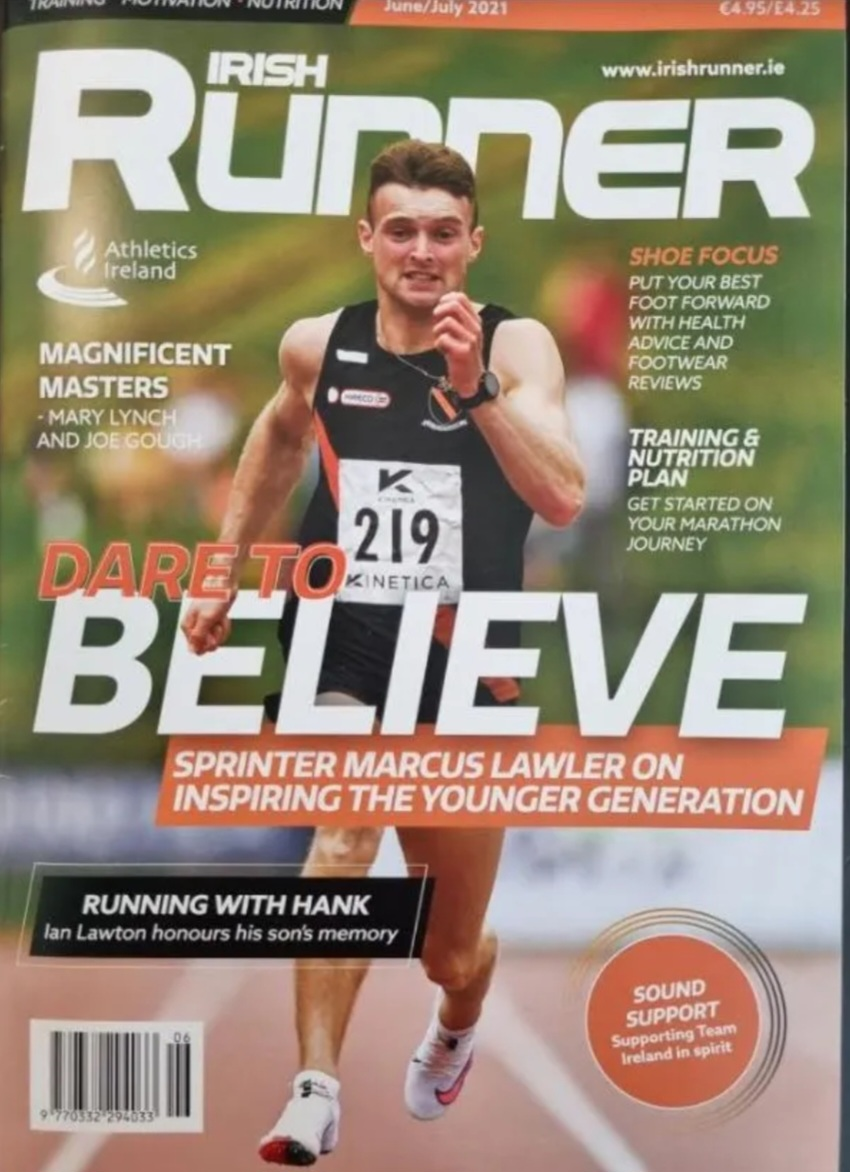 [Speaker Notes: https://clonliffeharriersac.com/marcus-lawler-is-going-to-the-olympic-games/  18.2.24]
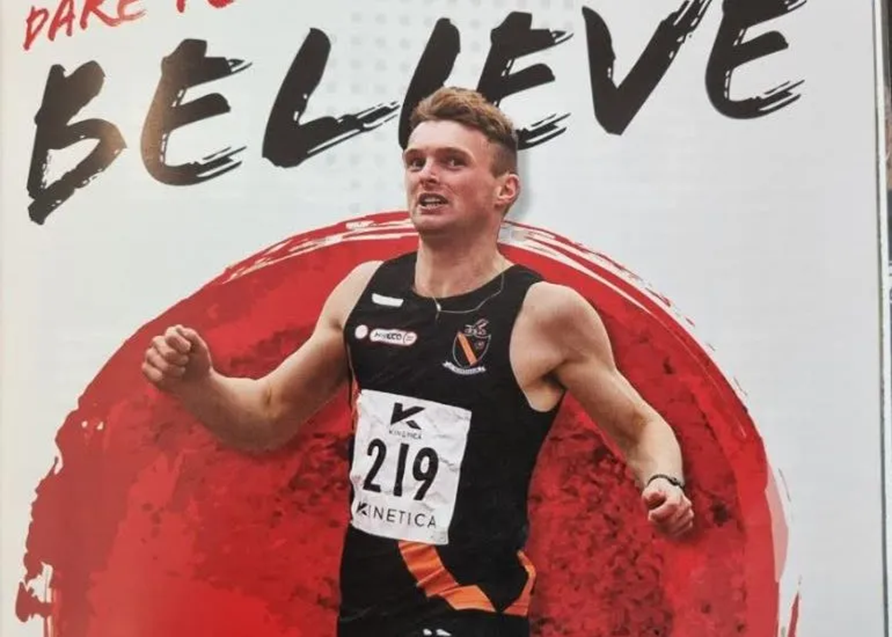 He is listed for the Paris Olympics 2024.  This means he may qualify…
Marcus dares to believe!
[Speaker Notes: https://clonliffeharriersac.com/marcus-lawler-is-going-to-the-olympic-games/  18.2.24]
See Marcus in action…
IUAA Men’s 200m
https://youtu.be/_ls839ufyQE?si=9orJcwpufFkl5VLm
Irish Universities Athletics 2019
https://youtu.be/F4mW_JzAQ_s?si=d4P0GJKXjn9KZiLb
Dare to believe!
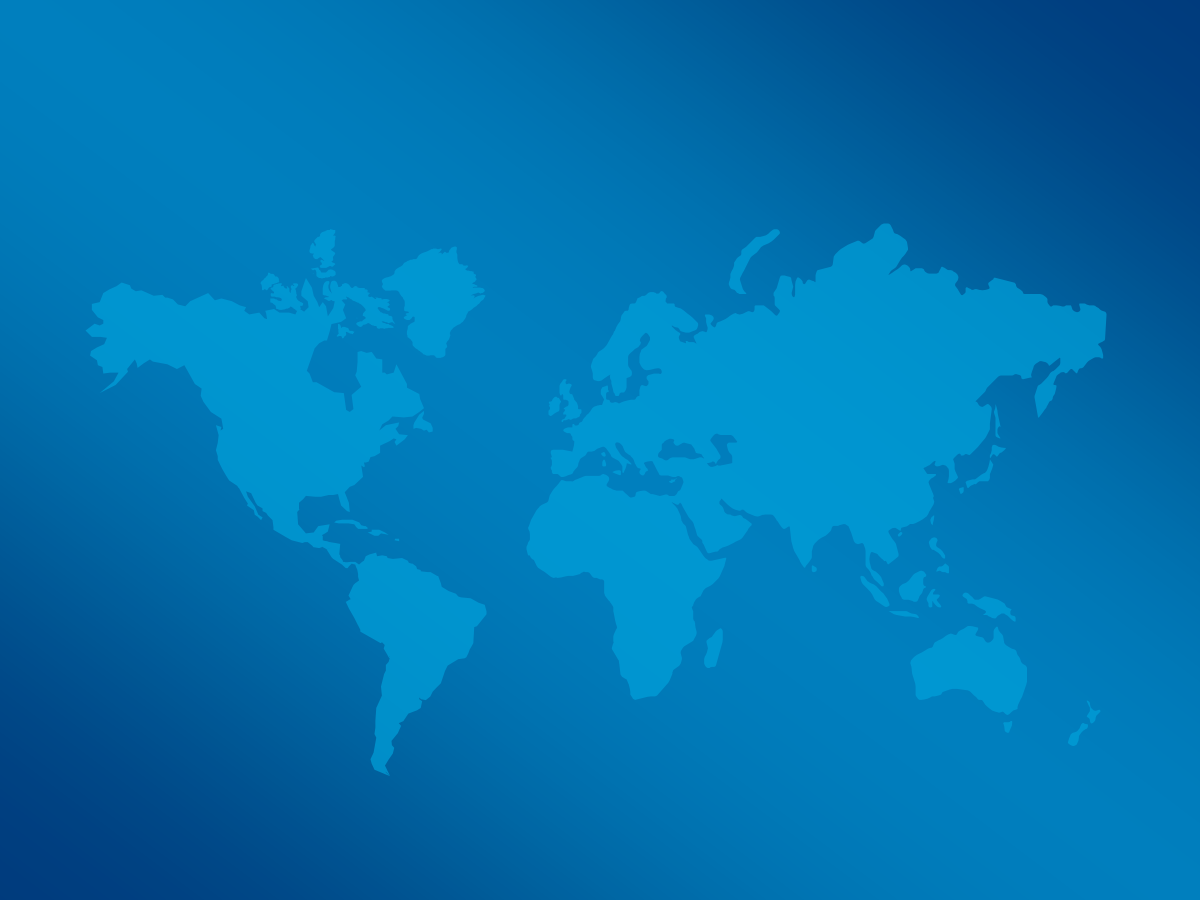 Visit: Wednesday, 13th March 2024
End of Presentation
C Rochford